I-SEM Capacity Remuneration Mechanism Work Stream

Project Update



21th June 2016
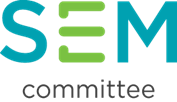 1
Presentation Overview
Introductions
Project overview
Further work
Overview of today’s workshop
2
[Speaker Notes: Note Brian in Brussels]
Decision	      - Dec 15
Publish           - Dec 15
Decision	      - May 16
Publish          - Mar 16
Decision	     - Jul 16
Project Overview
3 stage policy consultation and decision process
First CRM auction date scheduled for June 2017
3
Further Work
Capacity Market Code – development process
Detailed draft Heads of Terms with CRM 3 Decision
Rules Working Group consultative process
Subsequent RA consultation and decision
De rating and Capacity Requirement consultation
Planned 8th July
Rescheduled for August
Parameters consultation
Ongoing scoping work
Consultation September
Managing exit during transition
4
Managing Exit During Transition
Background:
Single capacity and energy zone
In near term there will likely be more existing de rating capacity on the system than will be procured through the auction
At least initially there are significant transmission constraints:
N/S interconnector
Other capacity constraints
Some auction losers could be in the wrong location, impacting on local security of supply
5
Managing Exit During Transition II
Range of options under consideration

Impact on CRM Decision 3
Potential impact on a few decisions
Issues discussed in this context 

Process:
Supplemental consultation in August
May require parallel rules and policy development (to a limited extent)
6
Project Update
State Aid Update
Meeting 9th June
Consultation 3 closed on 27th April
27 responses
Workshop overview:
Present SEMC ‘minded to’ positions on key items of Consultation 3
Opportunity for discussion and feedback
Notes from today’s session will be taken
7
Agenda
2.00 - 2.20pm	Welcome and Project Update 	

2.20 - 3.30pm	Auction Design Framework								Market Power Mitigation	
					Auction Design
					Questions  	
3.30 - 4.00pm	Governance and Socialisation
					Questions	
Close
8